Upisi u srednju školu
Osnovna škola Zamet 
                                    Mirjana Jurica, pedagog mentor
                                   mirjana.jurica@skole.hr
PRIJAVA  U SUSTAV
https://srednje.e-upisi.hr
Elektronički identitet/  korisničko ime i lozinka 
Prijava preko AAI@EduHr 
Provjeriti točnost podataka
U slučaju drugih teškoća s prijavom na mrežnu stranicu www.upisi.hr nazvati CARNET-ovu podršku na broj: 01/6661 500 ili teškoću prijaviti na adresu: helpdesk@skole.hr isključivo putem meil adrese …. @skole.hr
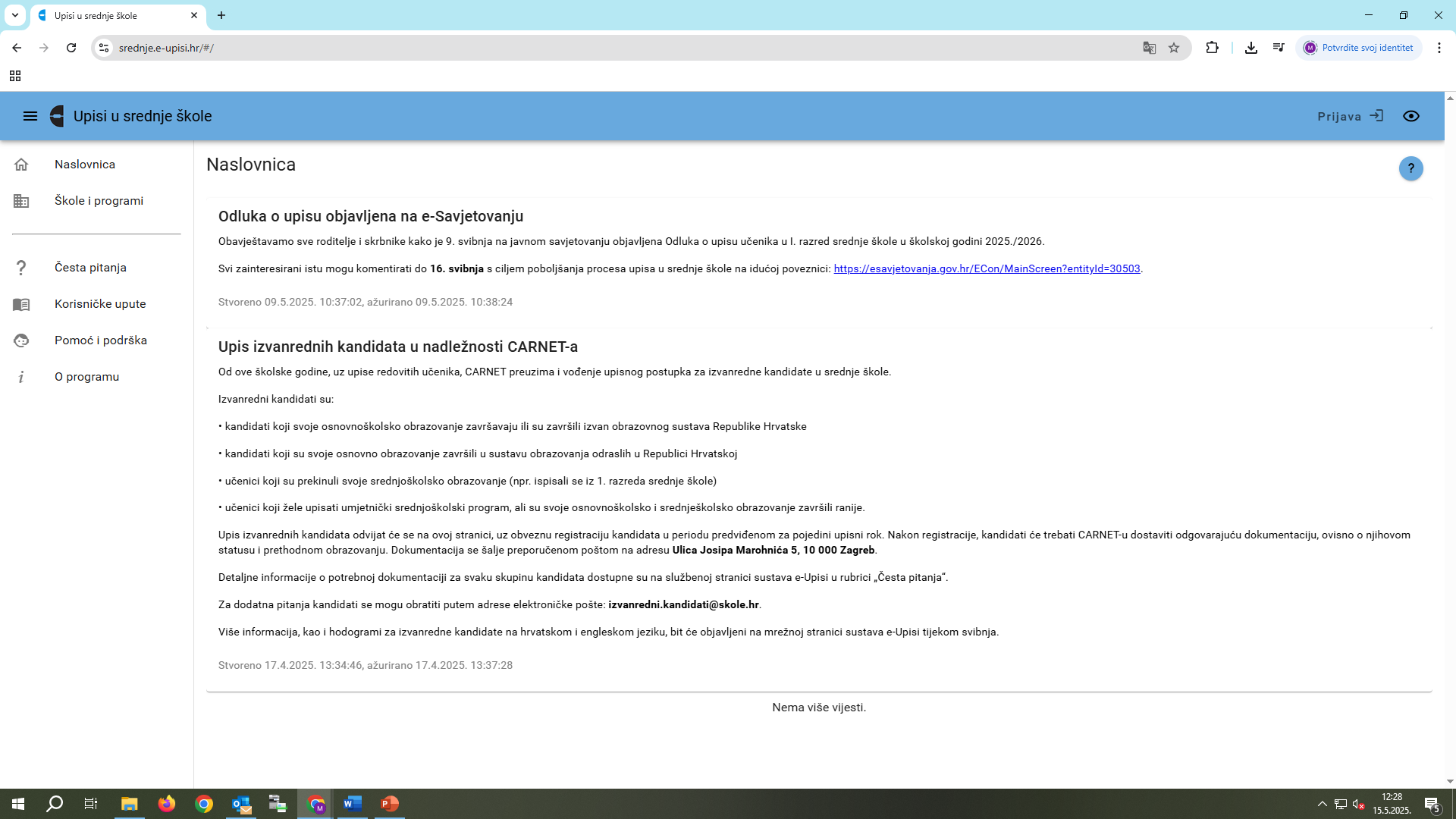 Prijave  učenika za upis u srednju školu:
     - www. upisi.hr
Važni dokumenti
Pravilnik o elementima i kriterijima za izbor kandidata za upis u 1. razred srednje škole ( u privitku popis posebno važnih predmeta)

Oduka o upisu učenika u 1. razred srednje škole u šk. 2025./2026. god. 

Jedinstveni popis zdravstvenih kontraindikacija
Što se boduje?
Zajednički element

Zaključne ocjene od 5. do 8. razreda na dvije decimale
     (npr. 4.35+4.00+4.50+4.52=17.37), max. 20 bodova
Zaključne ocjene u posljednja dva razreda (7. i 8. razred) iz hrvatskog jezika, matematike i prvog stranog jezika   (max. 30 bodova)
        +        ocjene tri nastavna predmeta od kojih su dva propisana Popisom  
                  predmeta posebno važnih  za upis i jedan samostalno određuje škola
                   (max. 30 bodova)

U obrtničkim školama nema bodovanja dodatnih nastavnih predmeta.
Dodatni element
Sposobnosti
Darovitosti
Znanja kandidata (tzv. prijemni ispiti) 
Bodovi se ostvaruju na temelju  ispitivanja vještina, rezultata s natjecanja u znanju i na temelju natjecanja u sportu za Školski sportski klub
Dodatni element
Rezultati na državnim i međunarodnim natjecanjima u znanju iz predmeta važnih za upis
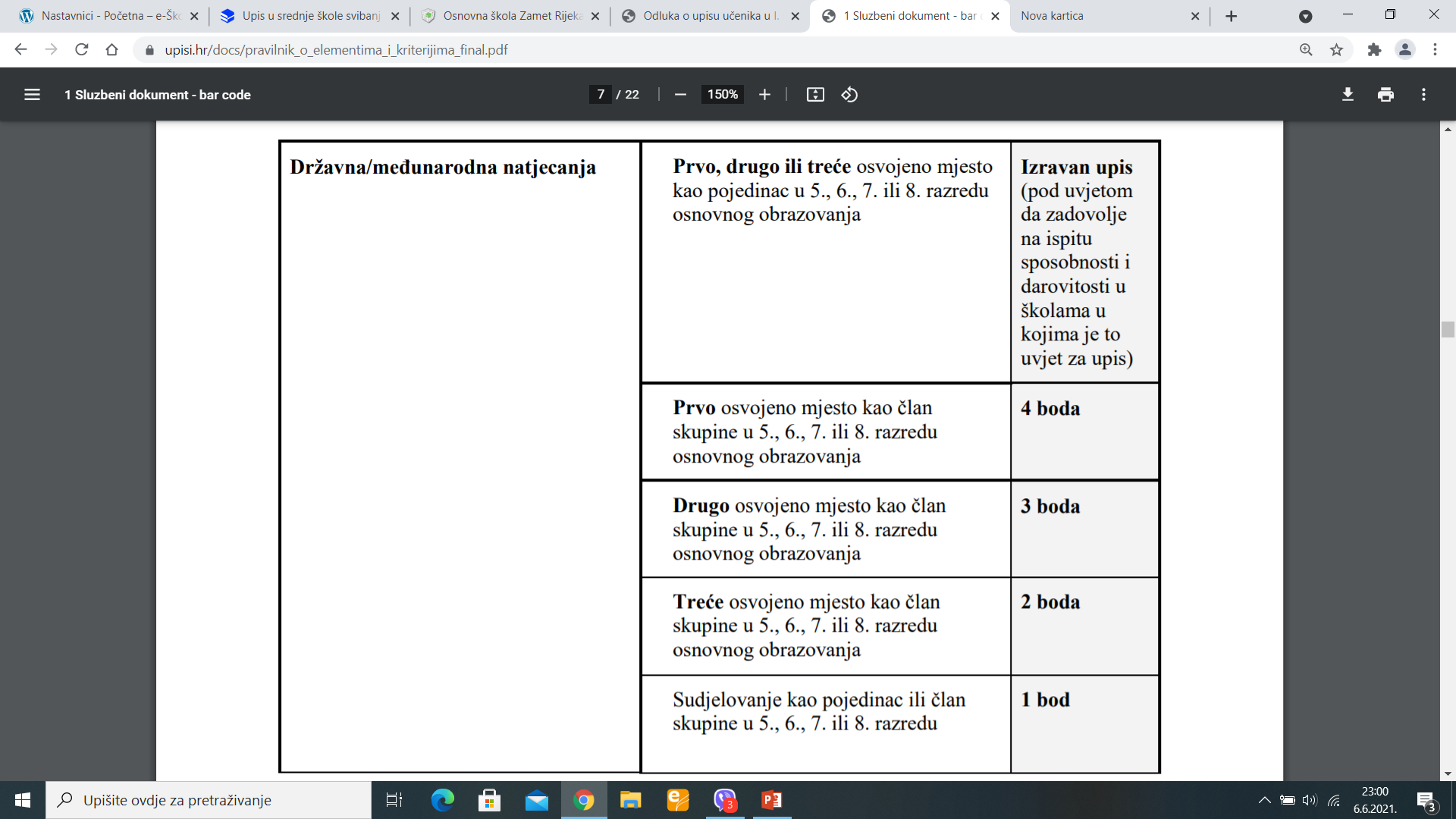 Rezultati postignuti na sportskim natjecanjima školskih sportskih društava
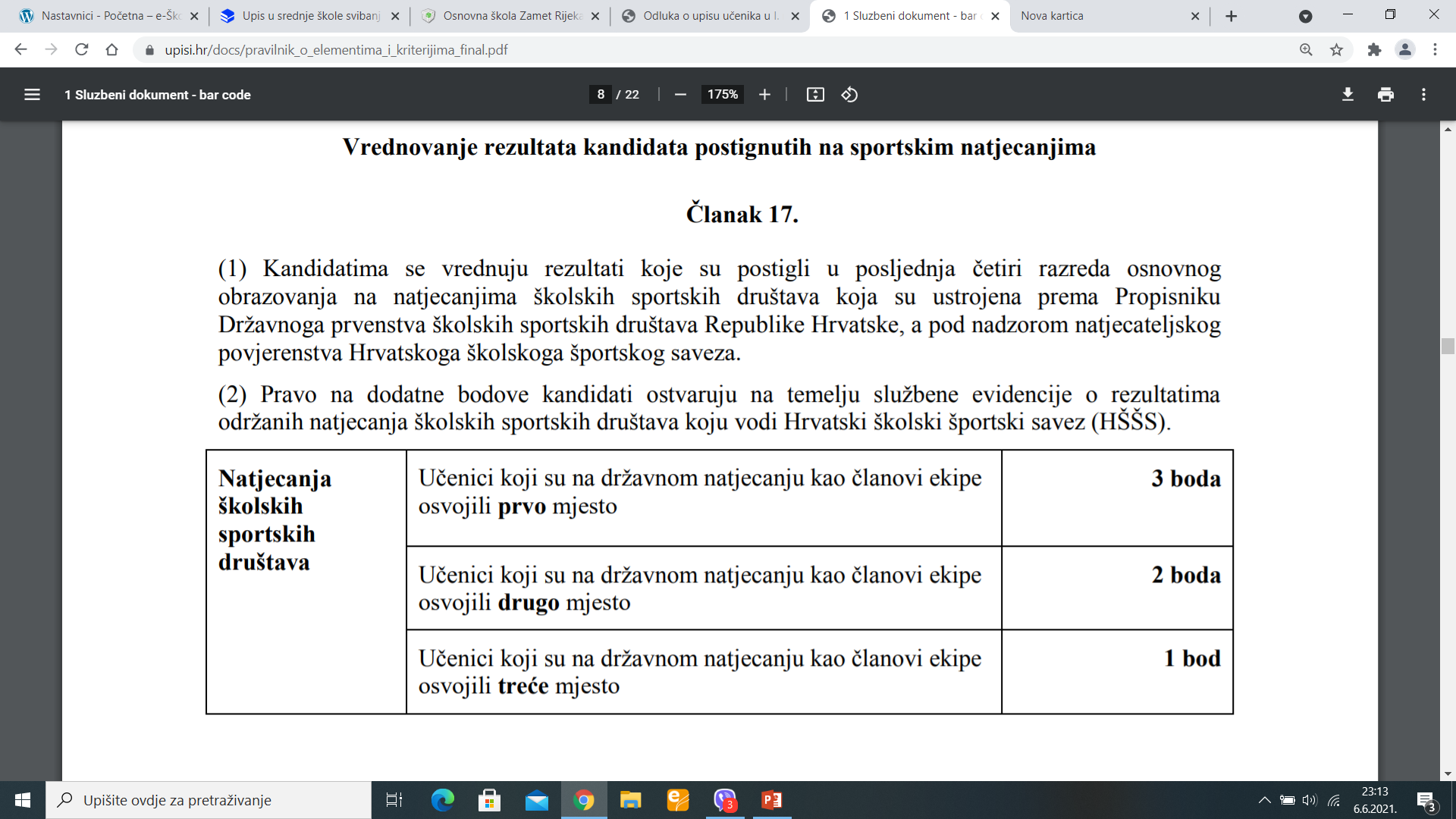 Posebni element

Zdravstvene teškoće   -   pravo prednosti (stručno mišljenje Službe za profesionalno usmjeravanje)
Otežani uvjeti obrazovanja   - pravo prednosti (dokaz o ostvarivanju prava temeljem dokumenta nadležne službe)
    - učenik živi uz jednog ili oba roditelja s dugotrajnom teškom bolesti 
     - učenik živi uz dugotrajno nezaposlena oba roditelja
     - učenik živi uz samohranog roditelja/skrbnika koji nije u braku i ne živi u izvanbračnoj zajednici, a sam se skrbi o svome djetetu i 
        uzdržava ga i koji je korisnik socijalne skrbi
     - učenik koji je bez roditelja/skrbnika ili odgovarajuće roditeljske skrbi  - ostvaruje pravo na 1bod 
    -  ako je učeniku jedan roditelj preminuo- ostvaruje pravo na 1 bod
Pripadnik romske nacionalne manjine   - 2 boda (dostavlja dokument Vijeća romske nacionalne manjine)
Potvrde o ostvarivanju prava učenici mogu dostaviti razredniku koji iste učitava u sustav, mogu učitati samostalno ili mogu odabrati opciju da se podaci automatski provjeravaju iz vanjskog sustava (privola roditelja preko e-Građani) u predviđenom roku navedenom u tablici  Ljetni upisni rok.
Dodatne provjere znanja i sposobnosti


Provjera znanja iz stranog jezika (ako učenik prijavi kao prvi strani jezik, onaj jezik koji nije učio u osnovnoj školi, niti kao izborni predmet od 5. do 8. razreda, za isti mora proći provjeru)
Provjera dodatnih sposobnosti  (pojedine škole provode tjelesnu, glasovnu i sličnu spretnost ili sposobnost)
Provjera darovitosti kandidata za upis u umjetničke škole (likovne, glazbene i plesne)
MINIMALNI BODOVNI PRAG
Četverogodišnje škole mogu utvrditi minimalni bodovni prag  
Mogu provoditi prijemni ispit
Za programe obrazovanja u trajanju od tri  godine i manje, ne utvrđuje se bodovni prag
Ako je škola postavila bodovni prag, on se mora zadovoljiti bodovima koje je učenik ostvario na temelju ocjena iz škole, tj. zajedničkim elementom vrednovanja
PRIJAVA PROGRAMA
UČENIK MOŽE PRIJAVITI NAJVIŠE ŠEST PROGRAMA OBRAZOVANJA.

U kartici „Moj odabir” prijaviti željene obrazovne programe, pripremiti ih željenim redoslijedom
Prilikom prijave programa (škole) potrebno je odabrati prvi i drugi strani jezik te izborne predmete
Kalendar rokova
Ljetni upisni rok (prijave programa od 25.6. do 4.7.)
Jesenski upisni rok (25. – 29. 8.)
Ljetni upisni rok
Prijava učenika koji se upisuju u odjele za sportaše u ljetnome i jesenskome upisnom roku
Ključni datumi
24.6. – 4.7. prijava obrazovnih programa
24. – 27. 6. prijava programa koji zahtijevaju dodatne provjere
30. 6. – 3.7. provođenje ispita za dodatne provjere sposobnosti i unos rezultata
24.6. - 2.7. rok za dostavu dokumenata kojima se ostvaruju dodatna prava
7.7. objava konačnih ljestvica poretka
7. – 9. 07. dostava upisnice  i dokumenata koji su uvjet za upis u srednju školu (potvrde školske medicine, potvrda medicine rada)
 UPISNICA – potvrda koju ispisujete samostalno iz sustava i potpisujete
Napomena: 
Škole samostalno određuju datume za zaprimanje upisnica i dodatnih dokumenata koji su uvjet za upis u predviđenom roku i objavljuju ih na svojoj mrežnoj stranici.
Podrška
Razrednica/razrednik
Stručna služba 051/684-610  strucna.sluzba@os-zamet-ri.skole.hr (pedagoginja Mirjana Jurica)
Carnet podrška  helpdesk@skole.hr
    01/6661-500
Hvala na pažnji!